Countermeasure taken- Occurrence
BEFORE
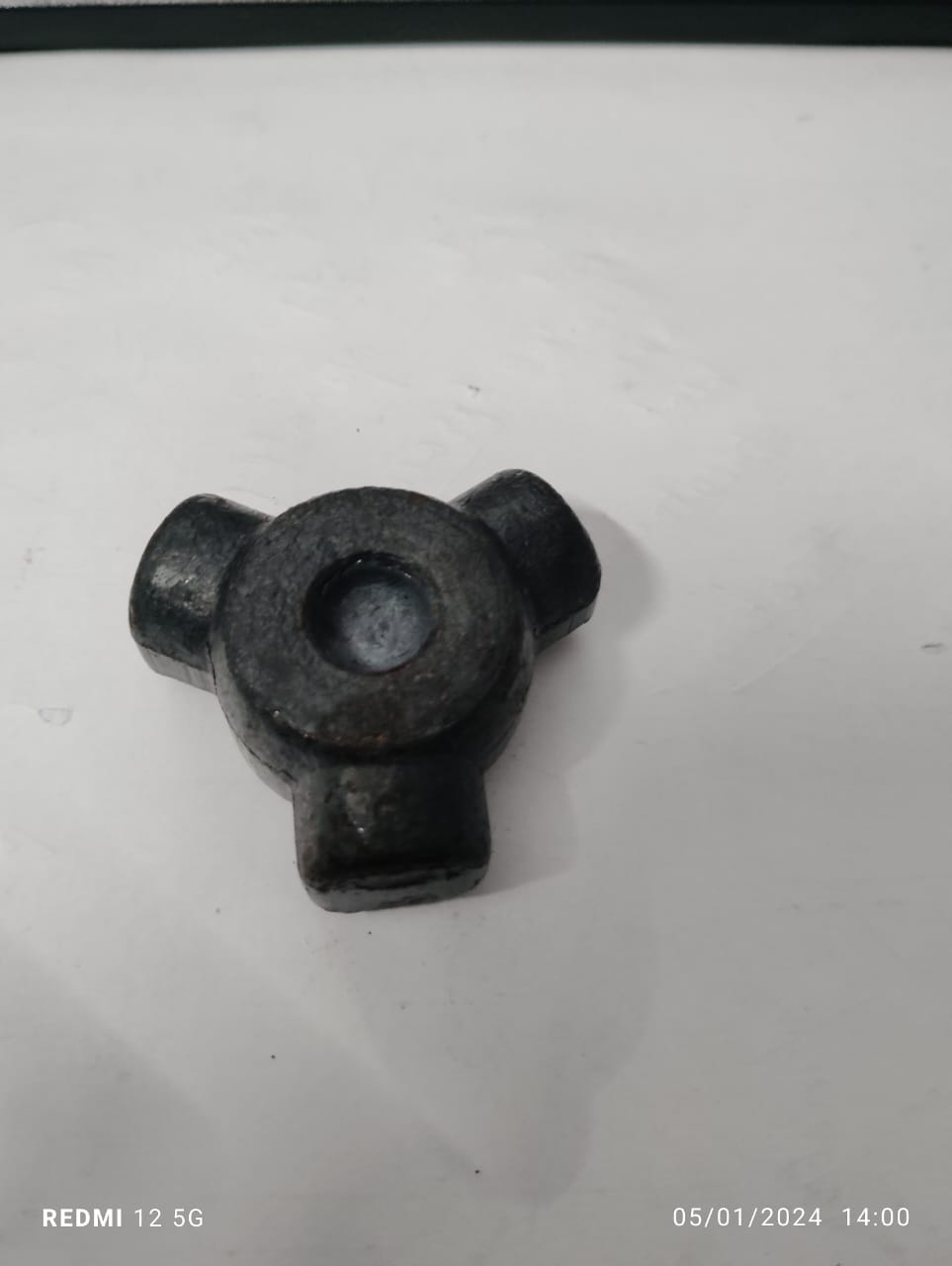 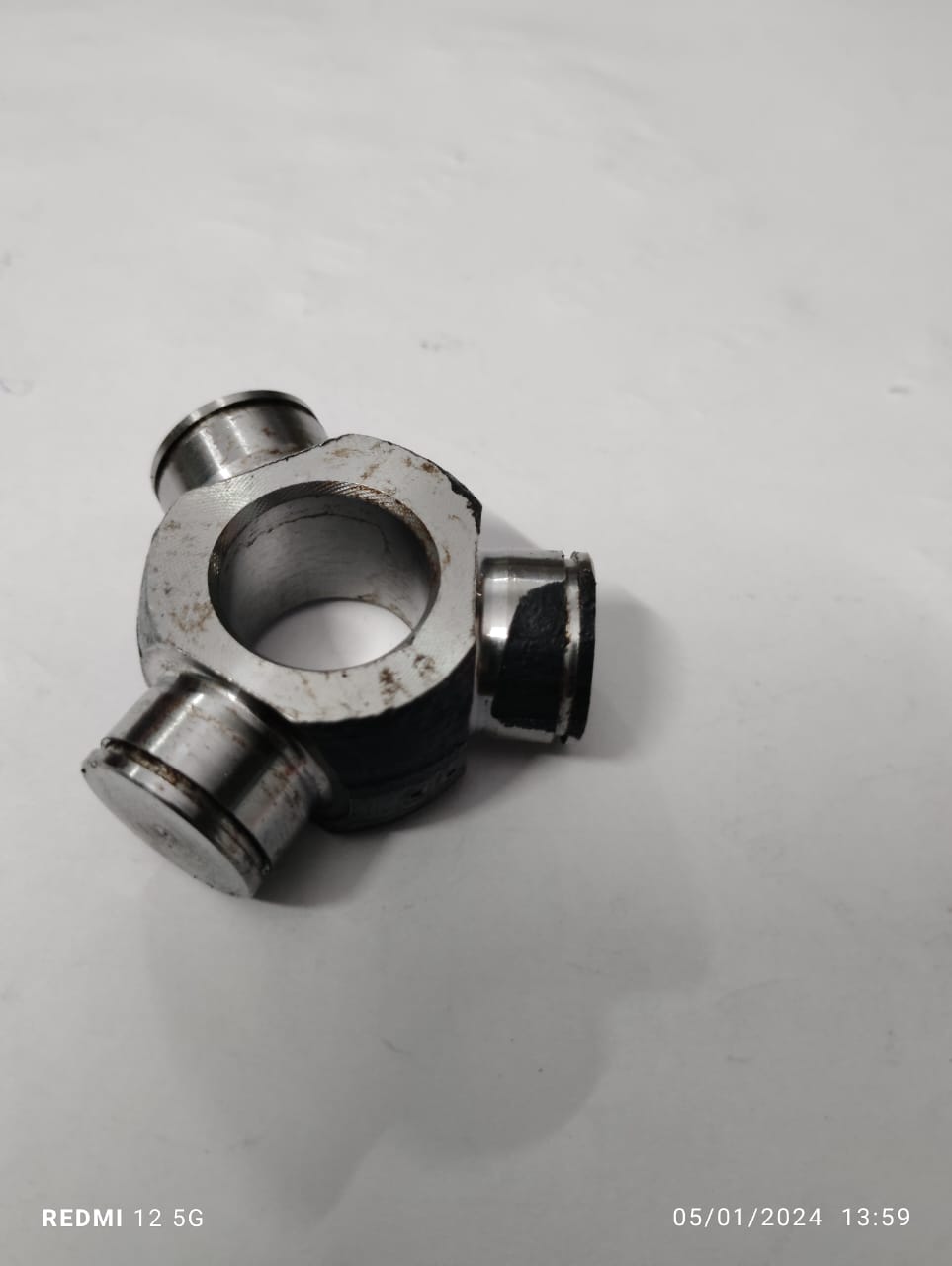 Hot Forged Blank
Machined Part
.
Countermeasure taken- Occurrence
After
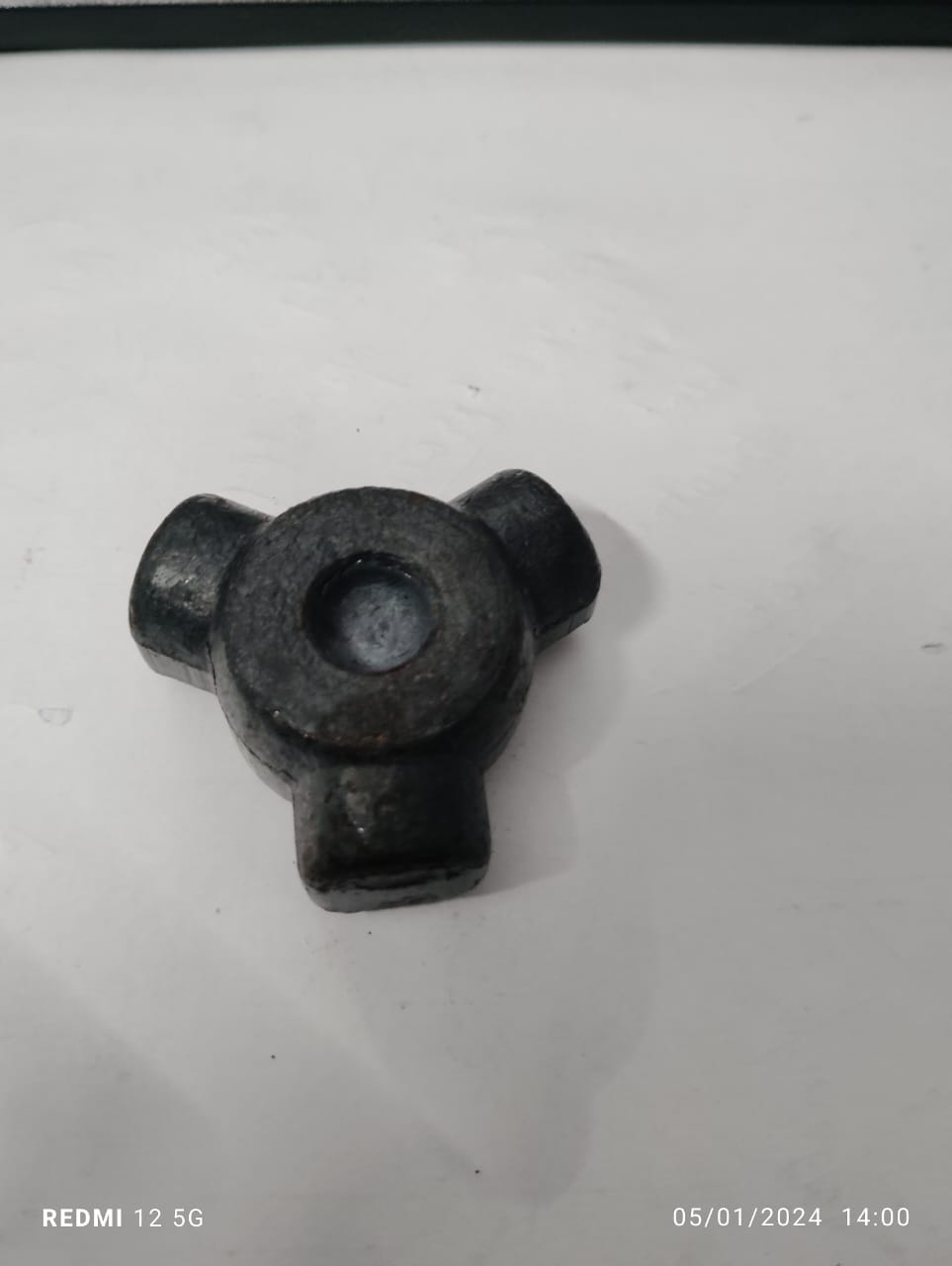 Corrections to be made in forging die to increase Diameter of all the three lug.
Hot Forged Blank
.